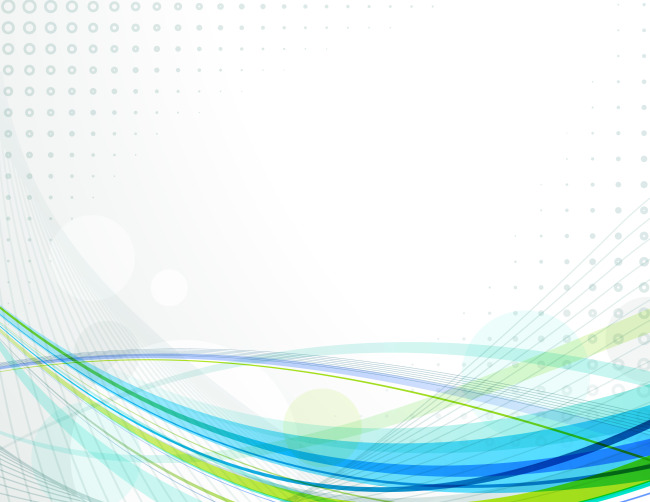 106學年度花蓮縣語文競賽得獎名單
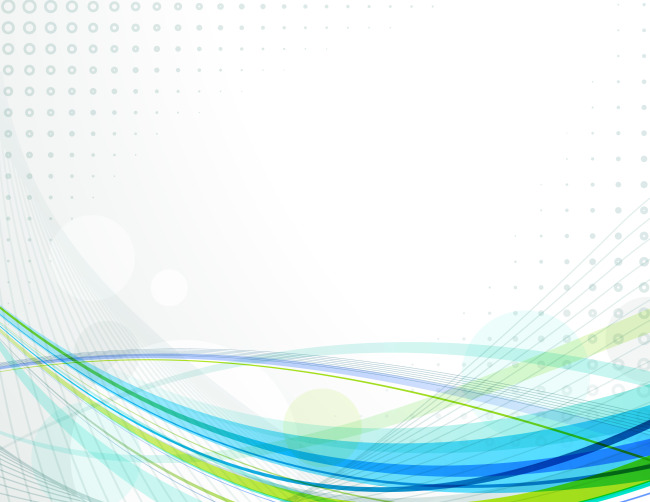 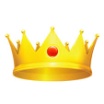